July 2024
HTC Extension for UHR Link Adaptation to Support UEQ-MCS/UEQM
Date: 2024-xx-xx
Authors:
Slide 1
Sara Norouzi, et. al, Huawei
July 2024
Background
Equal MCS/modulation across the streams results in a sub-optimal solution due to the difference in the channel quality of different spatial streams.
Recently, several proposals have investigated the performance improvement of unequal modulation (UEQM) or MCS (UEQ-MCS), in MIMO TxBF in terms of goodput [1-5].
However, the link adaptation (LA) is little discussed in these proposals.
In this presentation, we propose the extension of HT Control field to accommodate the link adaptation parameters for the UHR UEQ-MCS/UEQM.
Slide 2
Sara Norouzi, et. al, Huawei
July 2024
Recap: HE/EHT Link Adaptation (HLA/ELA)
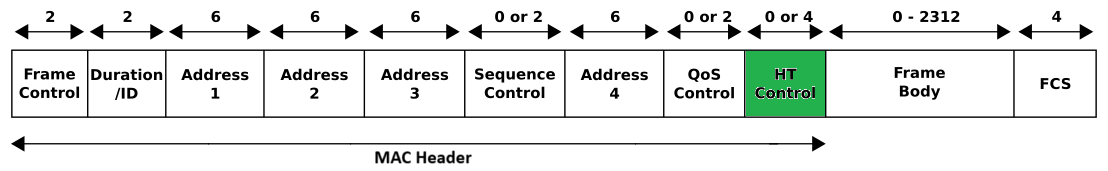 HT Control field in HE Variants carries the LA parameters.
Control ID indicates 11 different Control fields, and the remaining 5 Control ID are Reserved for future indications.
Slide 3
Sara Norouzi, et. al, Huawei
July 2024
Control ID subfield values as of TGbe D5.0
Slide 4
Sara Norouzi, et. al, Huawei
July 2024
Recap: HE/EHT Link Adaptation (HLA/ELA)
Some Control IDs do not require all the remaining 26 bits for the Control Information.
The remaining bits not used for Control Information shall be padded with zero
Control ID, “0010” indicates the HLA/ELA Control field where 26 bits are allocated for Control Information.
UEQ-MCS/UEQM is not taken into account in this format.
B16
B8
B9
B2
B0
B4
B5
B1
4
1
3
1
8
Bits:
B24
B25
B21
B20
B23
B18
B17
1
1
3
1
Bits:
3
Control Information Subfield
Slide 5
Sara Norouzi, et. al, Huawei
July 2024
Proposal: Control ID for HTC Extension
We propose HTC extension to make room for UEQ-MCS/UEQM.
We can set one of the remaining Control ID values, e.g. 15 (all ones) or one of the Reserved values like 10 to 14, in slide 4 to the HTC Extension Field.
HTC Extension Field comes immediately after the HT Control Field in the MAC Header.
The length of the HTC Extension field can be 2 byte, but not limited to 2 byte. It can be any length such as 4 or 8 byte.
0 or 6
Octets:
6
2
2
4
0 or 2
0 or 6
0 or 6
0 or 4
variable
0 or 2
0, 2, 4 or 8
MAC Frame
Slide 6
Sara Norouzi, et. al, Huawei
July 2024
HTC Extension Type
We propose to indicate the type of the corresponding extension using first m bits, so-called HTC Extension Type subfield.
For example, we can assume that m is equal to 3 and 000 in this subfield represents UHR LA Extension. 
Remaining bits, depending on the length of the HTC Extension field, may indicate required information according to the corresponding HTC Extension Type.
For instance, if the HTC Extension Type subfield indicates UHR LA Extension, the remaining bits may specify the UHR LA related parameters.
The Parameters for the MU-MIMO were discussed in [6], and these additional MU-MIMO parameters can be determined after the UHR consensus.
The HTC Extension Type may come to the first subfield of Control Information field.
HTC Extension Field
Slide 7
Sara Norouzi, et. al, Huawei
July 2024
Option 1 : UEQ-MCS/UEQM Pattern Index
Slide 8
Sara Norouzi, et. al, Huawei
July 2024
Option 1 : UEQ-MCS/UEQM Pattern Index
We can prepare tables of common patterns or combinations of ∆M with high probability for different number of spatial streams. 
We can consider an index for each of the combinations which can be represented by n bits in the UHR LA Extension.
In this case, the number of streams and MCS for the base stream can be indicated in B2-B4 and B5-B8 of the Control Information of the existing LA subfield, respectively.
According to the number of streams indicated in the Control Information of the existing LA subfield, the table and indices in the table can be used to demonstrate UEQM/UEQ-MCS pattern and the associated modulations for each stream.
The first stream in the table below represents the base stream
Example table for common ∆M Patterns for 2 spatial streams.
Slide 9
Sara Norouzi, et. al, Huawei
July 2024
Option 2: UHR LA Extension Format
Assume that the HTC Extension Type is set to the UHR LA Extension.
The MCS for the base stream can be indicated in B5-B8 of the Control Information of the existing LA subfield.
We propose to indicate the MCS of other spatial streams in the HTC extension.
In this case, if “TX Beamforming for SU-MIMO” subfield is set to 1, the rest of the bits can be used to show the MCS for the other spatial streams.
The length of the HTC Extension field and each subfields in it are TBD.
HTC Extension Field
Slide 10
Sara Norouzi, et. al, Huawei
July 2024
Summary
We proposed another way for an HTC Extension field.
We proposed to indicate the UEQ-MCS/UEQM pattern Index in the UHR LA Extension field.
We proposed to prepare tables of common ∆M patterns with high probability for different number of spatial streams.
The Modulation or MCS gap, i.e., ∆M, can be adopted to show UEQ-MCS/UEQM patterns.
The MCS for a base SS is indicated in the existing LA subfield, so is the Number of Spatial Streams.
The MCS for the remaining SS can be indicated using the MCS of the base SS and ∆M indicated by the table according to the number of SS.
Slide 11
Sara Norouzi, et. al, Huawei
July 2024
References
[1] 11-24-0433-00-00bn-analysis-on-ueqm-and-ueq-mcs
[2] 11-24-0176-01-00bn-unequal-modulation-over-spatial-streams
[3] 11-24-0117-01-00bn-improved-tx-beamforming-with-ueqm
[4] 11-24-0113-01-00bn-unequal-modulation-in-mimo-txbf-in-11bn
[5] 11-24-0016-01-00bn-uhr-mimo-rvr-enhancement-with-unequal-modulation
[6] 11-21-0102-05-00be-considerations-on-capabilities-and-operation-mode-mu-mimo
Slide 12
Sara Norouzi, et. al, Huawei
July 2024
SP 1
Do you agree that we may need a Link Adaptation (LA) indication method for the UEQ-MCS (or UEQM) where the different MCS (or Modulation) can be applied to the different streams in a SU-MIMO transmission?


Y/N/A
Slide 13
Sara Norouzi, et. al, Huawei
July 2024
SP 2
Do you agree that we have a Link Adaptation (LA) indication for the UEQ-MCS/UEQM with the base stream MCS indicated in the MCS parameter subfield of the Control Information?




Y/N/A
Slide 14
Sara Norouzi, et. al, Huawei
July 2024
SP 3
Do you agree that we have a Link Adaptation (LA) indication for the UEQ-MCS/UEQM with the other streams excluding the base stream indicated in the MCS/Modulation difference from the MCS of the base stream ?




Y/N/A
Slide 15
Sara Norouzi, et. al, Huawei
July 2024
SP 4
Do you agree that we have a separate table for the Index of MCS/Modulation gap according to the number of Spatial Streams indicated in the number of Spatial Streams parameter of LA ?
MCS/Modulation gap is the difference from the MCS of the base stream



Y/N/A
Slide 16
Sara Norouzi, et. al, Huawei